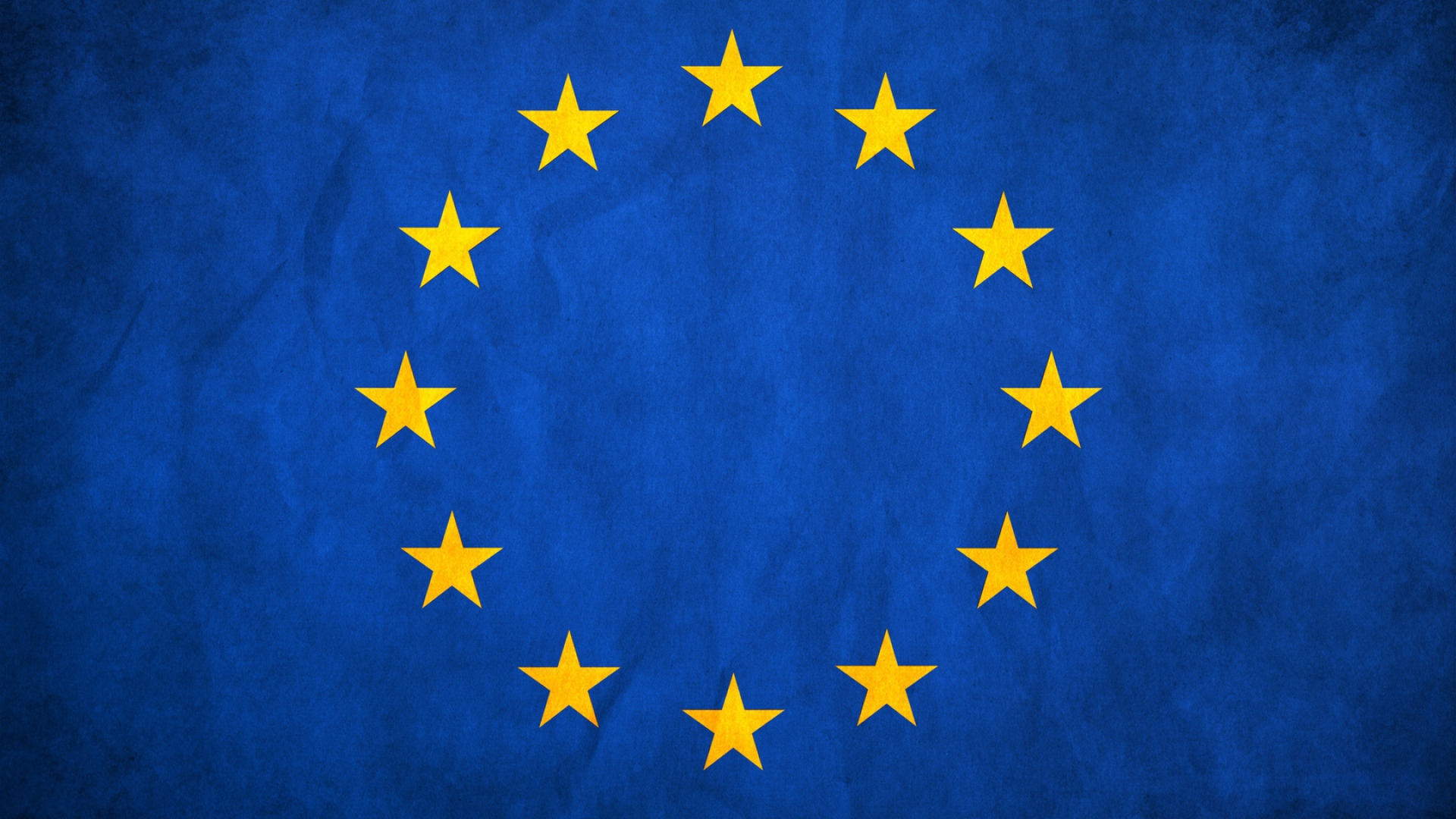 PROJEKT
Lenda: Edukate Shoqerore
         Tema: Shqiperia drejt BE-se.
Punuan:
Selma Gashi
Xhiberta Leka
Elisjana Zerja
Anjeza Caka
Armend Gjuta
Ledion Cera 


Klasa:VIII/A
NENTEMAT:
HISTORIKU I THEMELIMIT TE BE-se.
Qellimi i krijimit te saj .
Shtetet  perberese anetare te BE-se.
Te shpjegoje politikat e ndjekura nga BE-ja.
TE TREGOJE POZITEN GJEOGRAFIKE TE SHQIPERISE NE BALLKAN,MESDHE DHE EVROPE.
Te listoj faktoret qe kane ndikuar qe Shqiperia te jete ne Evrope por jashte saj.
TE DALLOJME KRITERET QE DUHEN PLOTESUAR PER ANETARESIMIN NE BE.
C’permban Karta e Kopenhagin.
C’PERMBAN MSA?
Marredheniet  e Shqiperise ne organizatat evropiane.
Cilat jane hapat qe kane ndermarr Shqiperia drejt BE-se?
Cfare duhet bere per te pershpejtuar keto perpjekje.
OBJEKTIVAT
Te tregojme poziten gjeografike te Shqiperise ne Ballkan ,Mesdhe dhe ne Evrope.
Te pershkruajme faktoret qe ben Shqiperine te jete mes Evropes dhe jashte saj.
Te percakjtojme idete qe bejne Shqiperine shtet te BE-se dhe perpjekjet qe duhen bere per anetaresim.
Te bashkepunojme per te ngritur nje kend per BE.
HISTORIKU I THEMELIMIT TE BE-se.
Bashkimi Evropian (BE), organizatë ndërkombëtare i përbërë nga 28 vende evropiane dhe të qeverisjes ekonomike, politika të përbashkëta sociale, dhe të sigurisë. kufizuar fillimisht për në Evropën perëndimore, BE-ja ka ndërmarrë një zgjerim të fortë në Evropën Qendrore dhe Lindore në fillim të shekullit të 21-të.                                                                                                                                                          BE-ja përfaqëson një në një seri të përpjekjeve për integrimin në Evropë që prej Luftës së Dytë Botërore. Ideja e integrimit lindi nga dëshira për të parandaluar përsëritjen e vrasjeve dhe të shkatërrimeve të luftës. Për herë të parë një ide e tillë u propozua nga Ministri i Punëve të Jashtme të Francës, Robert Schuman gjatë një fjalimi më 9 maj 1950. Kjo datë, “ditëlindja” e atij që tani është Bashikimi Evropian, festohet çdo vit si Dita e Evropës. BE-ja u krijua nga Traktati i Mastrihtit, i cili hyri në fuqi më 1 nëntor, 1993. Traktati është projektuar për të rritur integrimin politik dhe ekonomik evropian, duke krijuar një monedhë të vetme (euro), një politikë të unifikuar jashtme dhe të sigurisë, si dhe shtetësinë e përbashkët të drejta dhe duke avancuar bashkëpunimin në fushën e emigracionit, azilit dhe çështjeve juridike. Një seri e traktateve të mëtejshme ndërkombëtare dhe rishikimet e traktatit çoi përfundimisht në krijimin e BE-së.               
Në vitet e para, bashkëpunimi midis vendeve të Bashkimit Evropian konsistonte në fushën e tregtisë dhe të ekonomisë, por tani Bashkimi Evropian mbulon mjaft aspekte të tjera që lidhen direkt me jetën tonë të përditshme. Evropa është një kontinent me shumë tradita dhe ku fliten gjuhë të ndryshme, por edhe me shumë vlera të përbashkëta. Bashkimi Evropian i mbron këto vlera. BE-ja u nderua me Çmimin Nobel për Paqe në vitin 2012, në njohjen e përpjekjeve të organizatës për promovimin e paqes dhe demokracisë në Evropë.
Shtetet anetare te BE-se.
TRAKTATET
Traktatet janë themelet e BE-së. Ato gjithashtu përcaktojnë rregullat dhe procedurat që institucionet e BE-së duhet të ndjekin. Traktatet krijojnë një rend të ri kushtetues, mbi të cilin institucionet bazohen për funksionimin e tyre.

1952- Traktati themelues i Komunitetit Evropian të Karbonit dhe Çelikut: Themelohet Komuniteti Evropian i Karbonit dhe Çelikut (ECSC)
1957- Traktati i  Romës:Themelohet KEE-ja dhe Euratom.Nënshkruhet Traktati themelues i Komunitetit Evropian të Energjisë Atomike, njëkohësisht më atë themelues të Komunitetit Ekonomik Evropian dhe që të dy bashkë njihen si Traktatet e Romës. 
1965- Traktati i Bashkimit:Krijohet një Komision dhe një Këshill i Vetëm për të tre Komunitetet Evropiane.
1987-Akti Unik Evropian (AUE): Bëhen përshtatje më Traktatin e KE-së me qëllim arritjen e Tregut të Brendshëm.
1993-Traktati mbi Bashkimin Evropian (njihet edhe si Traktati i Mastrihtit): Krijohet Bashkimi Evropian Traktati i Mastrihtit ndryshoi emrin nga Komuniteti Ekonomik Evropian në Komunitet Evropiane.  Miratohen forma të reja bashkëpunimi midis qeverive të Shteteve Anëtare mbi politikën e jashtme dhe të sigurisë dhe në fushën e “çështjeve të brendshme dhe drejtësisë”. Me shtimin e këtij bashkëpunimi ndër-qeveritar, Traktati i Mastrihtit krijon një strukturë të re me tre shtylla, si në aspektin politik edhe ekonomik. Ky është Bashkimi Evropian (BE).
1999-Traktati i Amsterdamit:Ndryshohen dhe rinumërtohen traktatet e BE-së dhe të KE-së.
2003-Traktati i Nicës: Pas zgjerimit në 25 Shtete Anëtare, reformohen institucionet me qëllim që Bashkimi të mund të funksionojë në mënyrë eficiente.  Traktati i Nicës, Traktati i Bashkimit Evropian dhe Traktati i Romës  bashkohen në një instrument të vetëm të konsoliduar.
2009- Traktati i Lisbonës: Ky traktat e bën BE-ne:
Më eficiente: procese më të thjeshta, president i përhershëm i Këshillit .
Më demokratike: rol më të përforcuar për Parlamentin Evropian dhe parlamentet kombëtare, “Iniciativa e Qytetarëve”, Kapitulli i të Drejtave Themelore 
Më transparente: qartëson rolet përkatëse, akses publik më të gjerë në dokumentacion dhe në takime
Më të bashkuar në arenën botërore: Përfaqësuesi i Lartë për Politikën e Jashtme 
Më të sigurt: Mundësi të reja për të luftuar terrorizmin, ndryshimet klimaterike, dhe sigurimin e energjisë.
INSTITUCIONET EVROPIANE
Institucionet e BE-së nuk janë të organizuara sipas ndarjes tradicionale qeverisëse: legjislative, ekzekutive, gjyqësore dhe administrative. Në vend të kësaj, funksionet e ndryshme janë bashkërenduar.  Institucionet e BE-së, si Komisioni Evropian, Këshilli i BE-së dhe Parlamenti Evropian, bashkërisht hartojnë dhe miratojnë politika dhe ligje që zbatohen në të gjithë BE-në. Kështu, vetëm Komisioni ka të drejtën të propozojë ligje të reja, ndërsa Parlamenti dhe Këshilli i miraton ato. Kompetencat dhe përgjegjësitë e këtyre institucioneve përcaktohen në traktatet përkatëse.
Parlamenti Evropian
Zgjidhet çdo pesë vite nga populli i Bashkimit Evropian për të përfaqësuar interesat e tyre. Detyra kryesore e Parlamentit Evropian është miratimi i ligjeve evropiane në bazë të propozimeve të paraqitura nga Komisioni Evropian. Këtë përgjegjësi Parlamenti Evropian e ndanë me Këshillin e Bashkimit Evropian. Parlamenti dhe Këshilli gjithashtu kanë kompetenca të përbashkëta për miratimin e buxhetin vjetor të BE-së. Takimet kryesore të Parlamentit mbahen në Strasburg (Francë) dhe të tjerat në Bruksel (Belgjikë).
Këshilli Evropian
Përbëhet nga Kryesuesit e Shteteve apo Qeverive të Shteteve Anëtare, së bashku me Presidentin e tij dhe Presidentin e Komisionit. Në punët e Këshillit merr pjesë edhe  Përfaqësuesi i Lartë i Bashkimit Evropian për Punë të Jashtme dhe Siguri. Këshilli Evropian  përcakton drejtimin e përgjithshëm politik dhe prioritetet e Bashkimit Evropian, Këshilli nuk ushtron funksione legjislative. Takimet e Këshillit Evropian mbahen dy herë në çdo gjashtë muaj, dhe thirren nga Presidenti i tij. Në rast nevoje, Presidenti fton Këshillin në takime speciale. Mandati i Presidentit është dy vite e gjysmë, dhe ka mundësi të përtëritet vetëm një herë. Këshilli Evropian zakonisht mban takimet e veta në Bruksel.
Këshilli i Bashkimit Evropian
Është organi kryesor vendimmarrës i BE-së. Së bashku me Parlamentin Evropian bartë përgjegjësinë për miratimin e ligjeve të BE-së. Këshilli i BE-së përbëhet nga ministrat e qeverive nacionale të të gjitha shteteve anëtare të BE-së.  Në takime marrin pjesë ministrat përgjegjës për temën që diskutohet. Çdo gjashtë muaj, një shtet anëtar i ndryshëm merr përsipër të presidencën e BE-së, që nënkupton kryesimin e këtyre takimeve dhe përpilimin e agjendës së përgjithshme politike. Presidenca e radhës nuk zbatohet në Këshillin për Politikë të Jashtme i cili kryesohet nga Përfaqësuesi i lartë i BE-së për Punë të Jashtme dhe Siguri.
Komisioni Evropian
Është organi ekzekutiv i BE-së dhe përfaqëson interesat e BE-së si tërësi. Përpilon propozime për ligjet e reja evropiane të cilat ia paraqet Parlamentit Evropian dhe Këshillit.  Vë në praktikë politikat e përbashkëta të BE-së dhe menaxhon fondet dhe programet e BE-së. Komisioni gjithashtu luan rolin e "kujdestarit të traktateve" duke u siguruar që të gjithë të respektojnë traktatet dhe ligjet e BE-së. Mund të veprojë kundër shkelësve të rregullave, duke i dërguar në rast nevoje edhe në Gjykatën Evropiane të Drejtësisë. 
Komisioni përbëhet nga 28 komisionerë – një për secilin shtet anëtarë të BE-së. Presidenti i Komisionit zgjedhet nga 28 qeveritë e BE-së dhe miratohet nga Parlamenti Evropian. Komisionerët e tjerë emërohen nga qeveritë e tyre nacionale në konsultim me presidentin që vjen dhe duhet të miratohen nga Parlamenti Evropian. Ata nuk përfaqësojnë qeveritë e shteteve nga vijnë. Secili prej tyre është përgjegjës për një lëmi të caktuar të politikave të BE-së. Të gjithë ata emërohen në mandat pesë vjeçar.
Gjykata Evropiane e Drejtësisë
Gjykata Evropiane e Drejtësisë ka një rol të ngjashëm me atë të gjykatave ekzistuese në Shtetet Anëtare. Ajo është përgjegjëse për zgjidhjen e konflikteve ligjore: midis Shteteve Anëtare;  midis BE-së dhe Shteteve Anëtare; midis institucioneve të BE-së dhe autoriteteve përkatëse, si dhe konflikteve midis qytetarëve dhe Bashkimit Evropian. Veç kësaj, gjyqtarët në Shtetet Anëtare mund t’i drejtohen Gjykatës Evropiane mbi çështje në lidhje me interpretimin e legjislacionit Komunitar. Gjykata e Shkallës së Parë u themelua në vitin 1988 pas një ndryshimi në Aktin Unik Evropian me qëllim që të shqyrtonte një pjesë të çështjeve drejtuar Gjykatës Evropiane të Drejtësisë, për të lehtësuar punën e kësaj të fundit.
Një Evropë e qytetarëve!
Ideja e “Evropës së qytetarëve” është shumë e re. Tashmë ekzistojnë disa simbole që e paraqesin identitetin e përbashkët evropian, siç është pasaporta evropiane (në përdorim që nga viti 1985), himni evropian (“Oda e gëzimit” nga Betoveni) dhe flamuri evropian (rreth i përbërë nga 12 yje të arta me prapavijë të kaltër). Modeli evropian i lejes për vozitje filloi të aplikohet në të gjitha vendet-anëtare që nga viti 1996. BE ka moton e vet “Të bashkuar në llojllojshmëri”, ndërsa 9 Maji është caktuar si “Dita e Evropës”. Prej vitit 1979, Parlamenti Evropian është zgjedhur në mënyrë të drejtpërdrejtë me votim të përgjithshëm. Kjo i jep legjitimitet më të madh demokratik procesit të unifikimi evropian, duke e lidhur direkt me vullnetin e popullit. Evropa duhet të bëhet edhe më demokratike duke i dhënë Parlamentit rol më të madh, duke krijuar parti autentike politike evropiane dhe duke u dhënë qytetarëve të thjeshtë rol më të madh në krijimin e politikës së BE-së përmes organizatave qytetare dhe asociacioneve tjera vullnetare. Vënia në qarkullim e bankënotave dhe monedhave të euros në vitin 2002 pati efekt të madh psikologjik. Sot, më shumë se dy e treta e qytetarëve të BE-së i menaxhojnë buxhetet dhe kursimet e tyre në euro. Caktimi I çmimeve të mallrave dhe shërbimeve në euro u mundëson konsumatorëve krahasim të lehtë të çmimeve nga vendi në vend. Duke iu falënderuar Marrëveshjes së Shengenit (të cilës duhet t’i përmbahen të gjitha vendet e BE-së), kontrollet janë hequr në pjesën më të madhe të kufijve mes shteteve dhe kjo tani u jep qytetarëve një ndjenjë përkatësie në një hapësirë unike gjeografike. “Ne nuk bashkojmë shtetet, ne bashkojmë popujt”, tha Zhan Mone në vitin 1952. Ngritja e vetëdijes për BE-në dhe inkuadrimi I qytetarëve të saj në aktivitetet e saja është një nga sfidat më të mëdha të institucioneve të BE-së.
Simbolet Evropiane
Pasaporta                 Flamuri            EURO

Himni i gezimit
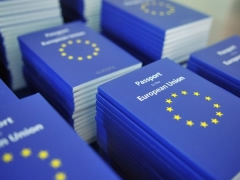 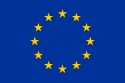 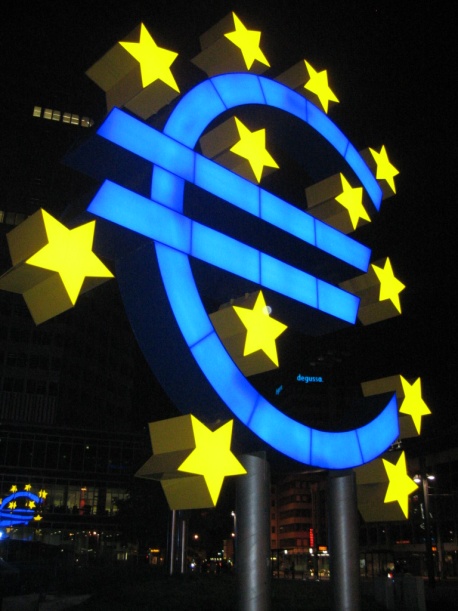 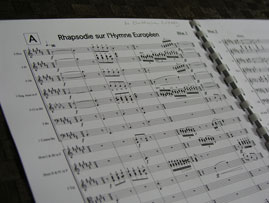 POLITIKAT E BE-se
Politika rajonale e BE-së
 Është strategji e BE-së që të zvogëlojë dallimet ekonomike, sociale e territoriale ndërmjet rajoneve të Evropës. Është mënyrë e BE-së për të treguar se i mbështet vendet dhe rajonet më pak të pasura.
 Ajo punon që:
të vërë në pah më të mirën te secili rajon; 
t’i bëjë të gjitha rajonet më konkurruese;
të krijojë vende pune më shumë dhe më të mira;
 BE-ja investon 347 miliardë euro në rajone. Nuk është qëllimi vetëm që të kalohet pasuria nga rajonet e pasura te të varfrat. Paratë shfrytëzohen për t’u ndihmuar ekonomive që të zhvillohen dhe të hapen vende pune. Kjo mund të arrihet duke përmirësuar lidhjet e transportit me viset e largëta, ndihmuar bizneset e vogla dhe të mesme, investuar në mjedise të pastra dhe duke përmirësuar arsimin dhe aftësimin profesional. Politikat rajonale u ndihmojnë vendeve edhe për çështjet si:
ndryshimet klimatike;
furnizimi me energji;
globalizimi;
masat ndaj plakjes së popullatës meqë në disa vende nataliteti është aq i ulët sa nuk do të ketë mjaft të rinj që punojnë për t’i mbështetur pleqtë në të ardhmen.
Politikat e solidaritetit
Qëllimi kryesor i politikave për solidaritet është ta mbështesin krijimin e tregut unik (dhe ta tejkalojnë pabarazinë me anë të përdorimit të masave strukturore të dedikuara për ndihmë rajoneve që mbesin prapa ose sektorëve industrial që ballafaqohen me vështirësi. Nevoja për solidaritet mes vendeve të BE-së, si dhe mes rajoneve të caktuara, u bë edhe më e nevojshme me hyrjen e 12 shteteve të reja me të ardhura më të vogla se mesatarja e BE-së. BE-ja gjithashtu duhet të ketë rol në ristrukturimin e atyre sektorëve në ekonomi që janë të goditur nga ana e konkurrencës ndërkombëtare që është në rritje e sipër. 
Ndihma rajonale Politika rajonale e BE-së nënkupton përcjelljen e fondeve nga buxheti i BE-së në rajonet që kanë nevojë për këtë. Fondet shfrytëzohen për të nxitur zhvillimin në rajonet e prapambetura, për t’i ringjallur zonat e vjetra industriale, për punësimin e të rinjve dhe të papunësuarit, për modernizimin e bujqësisë dhe për t’i ndihmuar rajoneve rurale të lëna pas dore. Fondet e dedikuara për aktivitete rajonale në kuadër të buxhetit për periudhën 2007-13 kanë tre qëllime.
Afrimi i ndërsjellë. 
Konkurrenca rajonale dhe punësimi.
Bashkëpunimi territorial evropian. 
BE do të përdorë mjete të veçanta për plotësimin e këtyre qëllimeve, me të cilat do të plotësohen ose do të stimulohen investimet nga ana e sektorit privat dhe nga ana e qeverive nacionale dhe rajonale. Këto mjete janë të njohura si 
Fondi evropian për zhvillim rajonal (ERDF) është fondi i parë strukturor që siguron mjete për forcimin e kohezionit ekonomik, social dhe territorial nëpërmjet zvogëlimit të dallimeve mes rajoneve dhe nëpërmjet mbështetjes zhvillimit strukturor dhe harmonizimin e ekonomive rajonale, duke përfshirë edhe përtëritjen e rajoneve industriale të lëna pas dore. 
Fondi social evropian (ESF), fondi i dytë strukturor, siguron mjete për arsimim profesional dhe për iniciativa për hapjen e vendeve të punës.
Fondi koheziv, që ka për qëllim financimin e infrastrukturës së komunikacionit dhe të projekteve nga fusha e ambientit jetësor në vendet e BE-së, ku GDP për banor është më pak se 90% nga mesatarja e BE-së.
Politika e përbashkët e punëve të jashtme dhe e sigurisë
 Bashkimi Evropian zhvillon në mënyrë progresive një politikë të përbashkët për punë të jashtme dhe siguri (CFSP), e cila u nënshtrohet procedurave të ndryshme në krahasim me fushat e politikave të tjera. CFSP definohet dhe implementohet nga puna e përbashkët e Këshillit Evropian dhe Këshillit. Objektivat më të gjera të Bashkimit Evropian janë avancimi i demokracisë, sundimi i ligjit, të drejtat e njeriut dhe liria, respektimi i dinjitetit njerëzor dhe parimet e barazisë dhe solidaritetit. Për të arritur këto objektiva, BE-ja zhvillon marrëdhënie dhe partneritete me vendet dhe organizatat e tjera në mbarë botën.
Përgjegjësitë e CFSP janë si vijon: 
Këshilli Evropian, i kryesuar nga Presidenti, definon politikën e përbashkët për punë të jashtme dhe siguri, duke marrë parasysh interesat strategjike të Unionit, duke përfshirë çështje që kanë të bëjnë me mbrojtjen.
Këshilli dhe sidomos Këshilli i Punëve të Jashtme, merr vendimet e nevojshme për të definuar dhe implementuar CFSP-në, duke ndjekur udhëzimet e Këshillit Evropian. Përfaqësuesi i Lartë për Punë të Jashtme dhe Politikë Sigurie kryeson mbledhjen e Këshillit të Punëve të Jashtme. 
Përfaqësuesi i Lartë, së bashku me shtetet anëtare vë në fuqi CFSP-në, duke garantuar vazhdimësinë dhe efektshmërinë e implementimit të saj. Për të bërë këtë, ai ose ajo mund të kërkojë shfrytëzimin e resurseve nacionale dhe atyre të Bashkimit Evropian.
Politikat e perbashketa bujqesore(PBB)
 Qëllimet e PPB, të cekura në Marrëveshjen e Romës nga viti 1957, pothuaj janë arritur: bujqve iu është mundësuar standardi i mire jetësor; tregjet janë stabilizuar; konsumuesit kanë qasje deri te prodhimet e lira; strukturat bujqësore janë modernizuar. Edhe parimet tjera që janë miratuar me kohë u treguan si të dobishme. Konsumuesit janë të sigurt në cilësinë e prodhimeve, ndërsa çmimet e prodhimeve bujqësore mbetën stabile, të mbrojtura nga fluktuimet e tregut botëror.                
Buxheti për PPB quhet Fondi Evropian për udhëheqje bujqësore dhe garanci. Por, PB u bë viktimë e suksesit të vet.
Prodhimtaria rritej shumë më shpejtë se konsumimi, që paraqiste barë të madhe për buxhetin e BE-së. Politika bujqësore duhej të reformohej me qëllim që të tejkalohet ky problem. Kjo reformë filloi të jap rezultate.Prodhimtaria u ngadalësua. Bujqit u inkurajuan që të përdorin metoda të qëndrueshme bujqësore, me të cilën mbrohet ambienti jetësor, ta ruajnë ambientin njerëzor, dhe të kontribuojnë për përmirësimin e cilësisë dhe sigurisë së ushqimit.
Roli i ri i komunitetit bujqësor është që të sigurojë një numër të caktuar aktivitetesh ekonomike në çdo rajon rural dhe të ruajë diversitetin e fushave pjellore të Evropës. Ky diversitet dhe “mënyra rurale e jetesës”
-njerëzit duke jetuar në harmoni me tokën
- janë pjesë e rëndësishme e identitetit të Evropës.
Bashkimi Evropian nga Organizata Tregtare Botërore (OTB) ka kërkuar që theksi më i madh t’i vihet cilësisë së ushqimit, parimin e masave parandaluese dhe mirëqenien e kafshëve.

Gjithashtu Bashkimi Evropian filloi me reformat edhe në politikat për peshkim. Qëllimi është që
të zvogëlohet kapaciteti tepër i madh I peshkimit të shpejtë, të ruhet fondi i peshqve
dhe financiarisht t’u ndihmohet peshkatarëve që të zhvillojnë aktivitete tjera ekonomike.
“EURO-MONEDHA E VETME E EVROPIANËVE! Euro” quhet monedha e vetme evropiane, e cila doli në qarkullim më 1 janar 2002. Euro ka zëvendësuar monedhat e 12 vendeve anëtare të Bashkimit Evropian: Austrisë, Belgjikës, Finlandës, Francës, Gjermanisë, Greqisë, Irlandës, Italisë, Luksemburgut, Holandës, Portugalisë dhe Spanjës.   Duke patur një monedhë të vetme, është më e lehtë të udhëtosh dhe të krahasosh çmimet midis vendeve të Bashkimit Evropian. Gjithashtu, monedha e njëjtë ndihmon në krijimin e një ambienti të qëndrueshëm për zhvillimin e biznesit evropian dhe për nxitjen e konkurrencës.
Shqiperia pjese e Ballkanit,Mesdheut,Evropes
Trojet shqiptare jane pozicionuar ne lindje te pellgut te Mesdheut, ne brigjet e ballkanit Perendimor, duke qene njeheresh edhe pjese e Evropes Juglindore. Ato lagen nga detet Adriatik e Jon dhe zgjerohen ne drejtim te lindjes, drejt Ballkanit Qendror. Trojet shqiptare  shtrihen ne gjeresine gjeografike veriore 38o 58, dhe 430 27, si dhe gjatesine  gjeografike lindore 190 e 05, dhe 220 e 10,. Shtrirja e trojeve shqiptare ne Ballkanin Perendimor ben te mundur qe ato te kene brenda hemisferes veriore nje pozicion relativisht te baraslarguar si nga ekuatori ashtu edhe nga Poli i Veriut. Shqipëria ka një pozitë të favorshme gjeografike, pasi gjendet në kryqëzimin e rrugëve më të shkurtra që kalojnë nga Mesdheu perëndimor për në Ballkan e Azinë e Vogël dhe kontrollon kalimin përmes kanalit detar të Otrantos. Luginat e saj më të gjëra janë ato të lumenjve Drin, Shkumbin dhe Vjosë, që lehtësojne, njëkohësisht, lidhjen e brendshme të Ballkanit me detin Adriatik dhe të Azisë së Vogël me viset e Mesdheut. Bregdeti i Adriatikut shtrihet nga gryka e Bunës deri në Kepin e Gjuhëzes. Në gjirin e Vlorës e në drejtim të jugut, bregdeti është i lartë, shkëmbor, ku dominon mali i Karaburunit. Gjiret kryesore të Shqipërise janë: gjiri i Drinit, i Lalzit, i Durrësit, i Karavastasë dhe i Vlorës, në hyrje të së cilës gjendet ishulli i Sazanit.
Faktoret qe kane ndikuar qe Shqiperia te jete pjese e Evropes dhe jashte saj
Sic e dime Shqiperia eshte nje “shtet evropian” .                  Por si duket vetem nga ana gjeografike,pasi ne ekonomi apo politik nuk kemi “te perbashketa”.   Faktoret qe kane ndikuar jane :
Rregjimi Komunist; per gati 40 vjet Shqiperia ka qene nje vend komunist, nen ndikimin e BS.
Zhvillimi i ngadalte i ekonomise; Gjate sistemit komunist  kishim nje ekonomi jo te zhvilluar .Duke qene nen ndikimin e BS,nje vend me ekonomi te varfer ku baza e ekonomise ishte industria e rende. Kuptohet qe ekonomia e varfer e BS ra dhe mbi ne.
Historia jone ,plot luftera e humbje te medha.Te gjithe e dime historikun tone.Luftera  te gjata (deri ne 500 vjet)me humbje te medha per populline shqiptar dhe ekonomine .Kjo ka ndikur shume ne zhvillimin e vendit .
Pra ,jane keto 3 faktore qe kane bere qe Shqiperia te jete pjese e Evropes ne forme te cunguar.Te mos jete nje vend i zhvilluar, me qendrueshmeri ekonomike dhe politike .Duke bere qe anetaresimi ne Bashkimin Evropian te jete endrra e cdo shqiptari.
Atehere ,te punojme dhe te bashkepunojme me njeri- tjetrin qe jemi sa me shpejt pjese e familjes evropian. Te kemi dhe ne vendin qe na takon ne ate familje te madhe !!
Marrëveshja për Stabilizim dhe Asociim (MSA)
Marrëveshja për Stabilizim dhe Asociim (MSA) është marrëveshje ligjore ndërkombëtare në mes të shtetit nënshkrues dhe Bashkimit Europian, dhe kryesisht bazohet në acquis communautaire të BE-së, dhe për shpalljen e saj mbështetet në legjislacionin e shtetit bashkëveprues. Marrëveshjet për stabilizim dhe asociim janë implementuar në shtetet e ndryshme të Ballkanit perëndimor që në mënyrë eksplicite nënkupton përgatitjen e shtetit përkatës për anëtarësim në BE në të ardhmen. Marrëveshjet për stabilizim dhe asociim janë të bazuara në partneritet progresiv, ku BE-ja ofron një përzierje të koncesioneve tregtare, ekonomike dhe ndihmës financiare (Programi IPA) dhe marrëdhënie kontraktuese .
Procesi i stabilizim – asociimit (PSA)
Procesi i stabilizim - asociimit është politika e Bashkimit Europian ndaj Ballkanit perëndimor, i krijuar me qëllim të integrimit Europian. Përmes procesit të stabilizimit dhe asociimit, synimi i BE-së fillimisht ishte të sigurojë paqe dhe siguri në rajonin e Ballkanit perëndimor, duke shërbyer si përkrahës i institucioneve demokratike me sigurimin e zbatimit të ligjit. Synim tjetër i BE-së është të mbështesë shtetet në tranzicion në zhvillimin e një ekonomie gjithëpërfshirëse të tregut që është konkurruese dhe plotësuese me atë të BE-së. Për më tepër, përmes këtij procesi BE-ja promovon bashkëpunimin rajonal në mes të shteteve të Ballkanit perëndimor, dhe përkrah shtetet në krijimin e kapaciteteve dhe kritereve për miratimin dhe implementimin e standardeve Europiane, duke përfshirë Acquis Communautaire dhe standardet ndërkombëtare.PSA vendos qëllime të përbashkëta dhe politika ekonomike për të gjitha shtetet e Ballkanit perëndimor, por progresi i bërë nga çdo shtet brenda këtij procesi matet individualisht. Shtetet që marrin pjesë në PSA u nënshtrohen reformave transformuese që synojnë konsolidimin e demokracisë dhe sundimin e së drejtës, si dhe krijimin e një ekonomie funksionale të tregut përmes një qasjeje graduale të legjislacionit të komunitetit në ligjet e tyre nacionale.
Kriteret e Anetaresimit në Bashkimin Evropian
Kriteret e anëtarësimit të cilave shpesh i referohemi me termin “kriteret e Kopenhagenit”’. 
Këshilli Europian i Kopenhagenit përcaktoi se kriteret e anëtarësimit kërkojnë që shteti kandidat të ketë arritur:
• Stabilitet te institucioneve duke garantuar demokracinë, shtetin e se drejtës, mbrojtjen e të drejtave të njeriut si dhe respektimin dhe mbrojtjen e minoriteteve;• Ekzistencën e një ekonomie funksionale të tregut sikundër dhe kapaciteti për të vepruar ne kushtet e një tregu konkurrues brenda Bashkimit Europian; • Aftësinë për të marrë përsipër detyrimet e anëtarësimit duke zbatuar objektivat politike, ekonomike dhe monetare. • Kushtet për integrim nëpërmjet rregullimit të strukturave administrative përkatëse, ne mënyre qe legjislacioni komunitar i përçuar ne legjislacionin vendas të zbatohet me efikasitet përmes strukturave të përshtatshme administrative dhe gjyqësore.

Këshilli Europian i Madridit ne Dhjetor 1995 kërkoi gjithashtu që shtetet kandidate duhet të krijojnë kushtet për integrimin e tyre nëpërmjet përshtatjes se strukturave të tyre administrative. Është shume e rëndësishme qe Acquis Communautaire të transpozohet në të drejtën e brendshme të çdo vendi. Por më e rëndësishme është implementimi i tij efektiv nëpërmjet strukturave të duhura administrative dhe gjyqësore. Ky është një parakusht që kërkohet për anëtarësimin ne BE.
KUR MUND TË ANËTARËSOHET SHQIPËRIA NË BASHKIMIN EVROPIAN?
Procesi i integrimit evropian mund të ndahet në një numër fazash, Shqipërisë do t’i duhet të kalojë nëpër të gjitha këto faza që të mund të anëtarësohet në Bashkimin Evropian.
Faza e emërtuar Opinioni i referohet vlerësimit që i bëhet aplikimit të një vendi për t’u anëtarësuar në Bashkimin Evropian, nga ana e Komisionit Evropian mbi bazën e Përgjigjeve të një Pyetësori të përgatitur nga Komisioni.
Ndërsa faza e emërtuar Hyrja në fuqi e MSA i referohet atifikimit (miratimit) të Marrëveshjes së Stabilizim-Asociimit nga parlamentet e të gjitha shteteve anëtare të BE-së. Deri tani Shqipëria ka përshkuar 2 prej 7 fazave që duhen kaluar për t’u anëtarësuar në Bashkimin Evropian. Shqipëria ka arritur të fillojë negociatat për Marrëveshjen e Stabilizim- Asociimit në janar 2003 dhe të nënshkruajë këtë Marrëveshje me Komunitetin Evropian në qershor 2006, tri vjet pas hapjes së negociatave. Shqipërisë i mbetet të kalojë edhe 5 etapa të tjera deri në anëtarësimin e saj në BE. Duke u nisur prej fazës së tanishme dhe rasteve të vendeve të tjera që kanë kaluar procesin e Integrimit Evropian, anëtarësimi i Shqipërisë në BE mund të ndodhë pas 4 – 21 vjetësh, në periudhën nga viti 2010 deri në vitin 2027.
Bashkëpunimi me organizatat ndërkombëtare
Shqipëria është anëtare e më shumë se 48 organizatave ndërkombëtare të ndryshme duke përfshirë Kombet e Bashkuara, Këshilli i Evropës, NATO,Organizata e Bashkëpunimit Islamik, OSBE, FMN, Organizata Botërore e Tregtisë dhe La Francophonie. Shteti shqiptar synon forcimin e bashkëpunimit me organizatat ndërkombëtare, ku ajo është palë, dhe pjesëmarrjen aktive të saj në veprimtaritë e tyre në fushat që ato mbulojnë. Në këtë kuadër, qeveria shqiptare ka vullnet të plotë për të ndërmarrë të gjitha reformat e duhura në kuadër të procesit të integrimit evropian.
Cfare duhet te bej Shqiperia per ti plotesuar kriteret e anetaresimit ?
Per t’u bere anetare e BE-se, Shqiperia duhet te plotesoje kriteret e vendosura per te gjitha shtetet kandidate per anetaresim ne Bashkimin Evropian te miratuara nga Keshilli Europian i Kopenhagenit në qershor të vitit 1993. 
Keto kritere jane te karakterit politik dhe ekonomik parashikojnë:
Drejtesia, liria dhe siguria.           Garantimin e demokracise, shtetit te se drejtes, respektimin e të drejtave te njeriut dhe te minoriteteve , kritere qe te len per te deshiruar ,flitet me fjal te medha nga politika Shqiptare se jan plotesuar por sagje nuk eshte e vertete fjal dhe vec fjal te bukura qe per cudi askush nuk I beson me. Ne kete fushe Shqiperia duhet te bashkpunoj me bashkimin Europian ,per te forcuar institucionet e saj ne te gjitha nivelet ,por ne vecanti te gjitha ato institucione qe kane te bejne me zbatimin e ligjit dhe administrimin e drejtesis.
Bashkpunimi ndermjet paleve synon ,fuqizimin, pavarsin ,efektshmerine e funksionimit te sistemit gjyqesor dhe strukturave te tjera pergjegjse per vendosjen dhe respektimin e shtetit ligjor .  Bashkpunimi ne fushen e drejtesis ,Liris dhe Siguris do te mbeshtetet ne dy shtylla kryesore .                                                                                                      Shtylla e pare lidhet ne bashkepunimin ne fushen e levizjes se lire te personave dhe parashikon nje sere dispozitash per vizat, azilin,migracionin,menaxhimin e kufijve dhe politika te tjera qe kane te bejne me levizjen e lire te njerzve.                                                                                                  Shtylla e dyte ne bashkpunimin ne luften kunder fenomeneve te krimit te organizuar, terrorizmit, pastrimit te parave dhe drogave te paligjshme dhe parashikon dispozita sipas te cilave Shqiperia dhe Bashkimi Europian do te angazhojne strukturat e tyre policore dhe gjyqesore ne nje lufte te perbashket kunder fenomeneve te lartpermendura.
CILAT JANË SFIDAT QË DUHET TËPËRBALLOJË SHQIPËRIA NË KUADËR TËPROCESIT TË INTEGRIMIT EVROPIAN?
Procesi i Integrimit Evropian, krahas përfitimeve ka dhe një sërë kostosh për vendin. Me fjalë të tjera, për të arritur tek përfitimet Shqipërisë do t’i duhet të përballojë sfidën që vjen prej kostove të procesit të Integrimit. Janë disa sfidat me të cilat duhet të ndeshet kryesisht qeveria dhe shteti shqiptar, por edhe aktorë të tjerë jashtë strukturave shtetërore të interesuar për mbarëvajtjen e procesit të Integrimit.
Forcimi i administratës publike
Administrata publike ka rol thelbësor në procesin e Integrimit Evropian të vendit. Është administrata publike që ka detyrënvërë në zbatim angazhimet që ndërmerr qeveria shqiptare në kuadër të këtij procesi. Problemet me të cilat është ndeshur administrata publike gjatë viteve të tranzicionit kanë qenë të shumta: ato kanë variuar nga rekrutimi i nëpunësve të administratës mbi baza lidhjesh nepotike e politike, arbitrariteti i lëvizjeve dhe pushimeve nga vendi i punës, mungesa e praktikave të punës dhe logjistikës së nevojshme, tek trajnimet e pamjaftueshme, puna e dobët që kryhet nga strukturat monitoruese të punonjësve të administratës, pagat e ulëta dhe mungesa në përgjithësi e motivimit të nëpunësve civilë.
Kjo gjendje e administratës publike është vënë në dukje edhe nga Komisioni Evropian në raportet monitoruese për Shqipërinë. Në veçanti Komisioni Evropian është treguar mjaft skeptik në lidhje me aftësitë e administratës publike të
Shqipërisë për të zbatuar Marrëveshjen e Stabilizim-Asociimit.Kjo ka qenë njëra prej arsyeve kryesore për shtyrjen kaq të gjatë të nënshkrimit të MSA-së. Detyrimet e Shqipërisë të parashikuara në MSA do të shoqërohen me fonde të mëdha në kuadër të programeve të asistencës komunitare. Kjo do të thotë se sa më shumë të përparojë Shqipëria në procesin e Integrimit, aq më e madhe do të jetë ndihma financiare e Komunitetit Evropian. Nga ana tjetër, duke qenë se fenomeni i korrupsionit nuk është një rast i veçuar në administratën publike shqiptare, por përkundrazi ndeshet shpesh dhe nëpërmasa të gjera, është e natyrshme që Brukseli nuk dëshiron që paratë e ardhura prej taksave të qytetarëve evropianë të pasurojnë në mënyrë të paligjshme disa njerëz në Shqipëri. Pa një administratë publike të aftë të kuptojë proceset integruese dhe me vullnetin e ndërgjegjen e duhur profesionale, procesi i Integrimit të Shqipërisë në BE nuk mund të përparojë.
Reforma fiskale
Shqipëria është një vend në të cilin të ardhurat nga tarifat doganore mbi produktet e importit zënë një përqindje shumë të lartë në buxhetin e shtetit krahasuar me shtetet anëtare të BE-së apo dhe me vende të tjera të rajonit të Ballkanit. Në Slloveni dhe Bullgari të ardhurat buxhetore nga doganat përbëjnë përkatësisht 0.6 dhe 0.7 përqind të Prodhimit të Brendshëm Bruto, ndërkohë që në Shqipëri përbëjnë rreth 2 përqind. MSA parashikon reduktimin gradual të tarifave doganore mbi produktet e importit deri në heqjen e plotë të doganave në vitin e dhjetë pas hyrjes në fuqi të Marrëveshjes. Kjo do të thotë që në buxhetin e shtetit do të hyjnë gjithnjë e më pak të ardhura nga doganat, deri sa ky kontribut të bëhet zero. Vendete përmendura më sipër, si Sllovenia dhe Bullgaria, e kanë patur më të lehtë procesin e reduktimit të tarifave doganore. Kontributi i doganave në buxhetin e shtetit në këto vende nuk ka qenë aq i madh sa në Shqipëri – kështu që dhe reforma fiskale mund të kryhej më me lehtësi. Në rastin e Shqipërisë reforma fiskale është e vështirë. Thënë ndryshe, për shkak të strukturës së ekonomisë shqiptare, ajo do të ketë një kosto më të madhe. Vendi bosh që do të mbetet ë arkën e shtetit nga heqja e të ardhurave doganore do të duhet të mbushet me taksa të tjera, jo vetëm për të kompesuar humbjen e këtij burimi të ardhurash, por më tepër për të arritur një konsolidim fiskal të vendit, për të rritur nivelet e investimeve publike dhe për të bërë të mundur zbatimin e strategjive kombëtare për zhvillimin ekonomik e social. Sfida në këtë rast qëndron në atë se sa do të mundet qeveria shqiptare ta zëvendësojë kontributin e doganave me të ardhura të tjera dhe nëse ky zëvendësim të ardhurash do të shkaktojë rënie ekonomike në përgjithësi, apo do të dëmtojë rëndë kategori të caktuara të shoqërisë.
Ngritja e një ekonomie konkurruese tregu
Angazhimet e Shqipërisë në kuadër të MSA-së, dhe veçanërisht angazhimi për të krijuar një zonë të tregtisë së lirë ndërmjet Shqipërisë dhe Komunitetit Evropian, bëjnë që fati i komunitetit të biznesit shqiptar të jetë i lidhur ngushtë me atë të ekonomisë së vendit. Deri tani kompanitë shqiptare nuk e kanë ndjerë shumë presionin e konkurrencës. Edhe hyrja në fuqi e marrëveshjeve të tregtisë së lirë me vendet e rajonit të Ballkanit, pavarësisht zhurmës mediatike, nuk solli humbje të rënda për biznesin vendas. Kjo gjë nuk ndodhi, për arsyen e thjeshtë se volumi tregtar i Shqipërisë me këto vende është shumë i vogël. Megjithatë, tregtia e lirë me Bashkimin Evropian pritet të ketë impakt tjetër, duke marrë parasysh se BE është partneri kryesor tregtar i Shqipërisë. Në rast se deri tani, në kuadër të Regjimit Asimetrik Preferencial Tregtar, produketshqiptare gëzonin trajtim të privilegjuar, që deri diku I mbronte nga konkurrenca e produkteve evropiane, me shfuqizimin e regjimit asimetrik dhe vendosjen e regjimit simetrik tregtar ndërmjet Shqipërisë dhe Komunitetit Evropian, përballë konkurrencës së lirë produktet shqiptare do të mund t’i mbrojë vetëm cilësia e tyre. Fitimet dhe humbjet e komunitetit të biznesit do të varen nga cilësia e produkteve që do të ofrojnë në treg. Me fjalë të tjera, ekonomia shqiptare duhet të orientohet dhe strukturohet në mënyrë të tillë që të mund të realizojë produkte cilësore dhe konkurruese. Për të kapërcyer sfidën e konkurrencës së lirë ekonomia shqiptare duhet të orientohet drejt atyre produkteve ku Shqipëria ka disa avantazhe krahasuese në raport me vendet e BE-së. Në këtë kuadër rëndësi të dorës së parë merr reformimi dhe subvencionimi i sektorëve strategjikë të ekonomisë. Gjithashtu është mjaft e rëndësishme të përmirësohet mjedisi i biznesit, duke hequr pengesat e panevojshme dhe të tejzgjatura burokratike, si dhe duke futur një regjim tatimesh më stimulues për këtë komunitet. Këto megjithatë nuk mjaftojnë. Elemente mjaft të rëndësishme të tregtisë me BE-në janë edhe standardizimi dhe çertifikimi I produkteve. Në këtë fushë Shqipëria është mjaft mbrapa dhe për pasojë, shumë pak prej produkteve shqiptare mund të hyjnë në tregun evropian. Sfida konturohet si vijon: A do të jetë në gjendje qeveria shqiptare të orientojë ekonominë drejt sektorëve ku Shqipëria gëzon avantazhe relative në raport me BE-në; a do të mund qeveria të përmirësojë mjedisin ku operon biznesi shqiptar; dhe a do të realizohet në masën dhe kohën e duhur standardizimi dhe çertifikimi i produkteve shqiptare?
Përafrimi i legjislacionit

Përafrimi i legjislacionit shqiptar me atë evropian është detyrë parësore e Shqipërisë. Nuk është thjesht fakti se Brukseli e ka shtruar këtë kërkesë, që duhet ta shtyjë qeverinë shqiptare të marrë masa për ta realizuar këtë proces. Rëndësia e përafrimit të legjislacionit shihet më tepër po të analizohet në kuadër të konkurrueshmërisë së ekonomisë shqiptare në tregun evropian. Siç thamë më sipër, që produktet shqiptare të jenë konkurruese në tregun evropian, ato kanë nevojë të standardizohen dhe çertifikohen. Për standardizimin dhe çertifikimin e produkteve ka mijëra faqe të së drejtës evropiane, me të cilat duhet të përafrohen ligjet dhe aktet e tjera nënligjore të shtetit shqiptar. Përafrimi i legjislacionit është thelbësor për zhvillimin e ekonomisë shqiptare dhe përfitimin nga hapësirat që lejojnë marrëveshjet e nënshkruara ndërmjet Shqipërisë dhe KE-së. Përveç kostove financiare të mëdha, ekspertizës dhe koordinimit të mirë të punës për përkthimin dhe përafrimin  e legjislacionit, ky proces mund të shtrojë edhe një sfidë tjetër: atë të mospërputhjes së nevojave konkrete të Shqipërisë me “zgjidhjet” që propozohen prej legjislacionit evropian. Për tëdhënë vetëm një shembull, në legjislacionin evropian ka mijëra faqe për standardet mjedisore, gjë që implikon se Shqipërisë do t’i duhet të vendosë dhe respektojë standarde shumë herë më të larta për mbrojtjen e mjedisit se ato që zbatohen momentalisht. Në mënyrë të pashmangshme kjo do të rrisë koston për hapjen dhe mbajtjen e biznesit dhe mund të dekurajojë zhvillimin e një sërë biznesesh. Nga ana tjetër, Shqipëria është një vend me papunësi të lartë dhe për të zgjidhur këtë problem, pra për të hapur vende të reja pune, ka nevojë për zhvillim të konsiderueshëm të biznesit. Qeverisë shqiptare do t’i duhet që, nga njëra anë të respektojë kërkesat e Brukselit, por nga ana tjetër të adresojë nevojat e ekonomisë dhe shoqërisë shqiptare, dhe për këtë duhet të hartojë një axhendë të vetën, brenda lirisë së veprimit që lejohet nga Komuniteti Evropian.
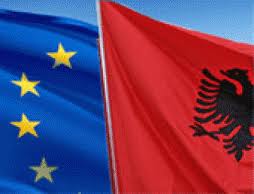